Techman Robot Inc.
Shaun.Chang 2019.05.14
Payload supports variables
Outlook
Purpose
       Payload supports variables
Equipment
       TM all series
 Function Operation
Function Operation
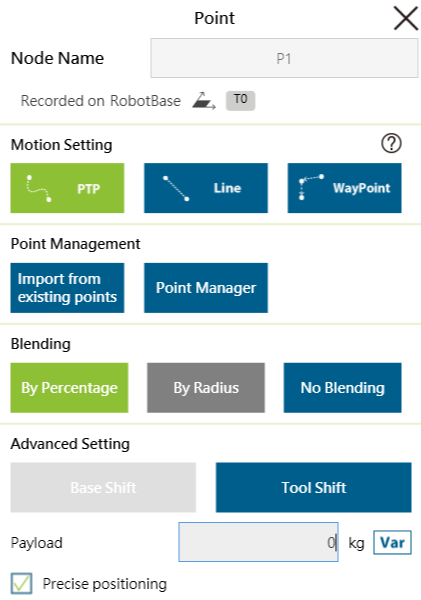 Payload supports variables can be selected at point node.